Upper Key Stage 2 Art Curriculum
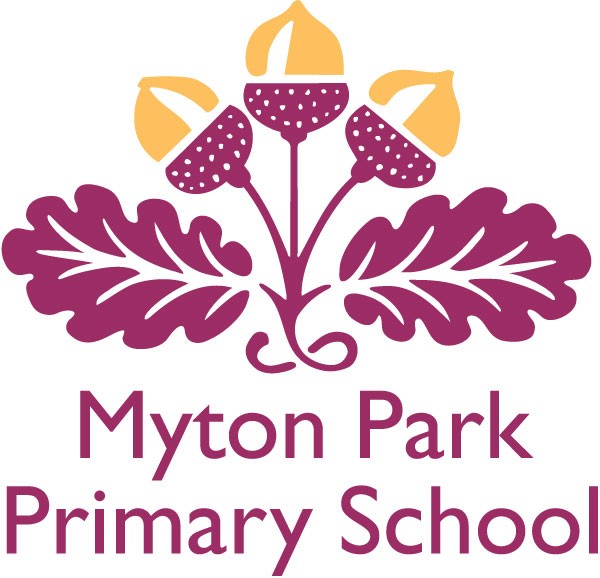 Together we Nurture, Inspire and Achieve
Art topics overview
Art  topics are organised and referenced around an artistic schema.  Each topic either introduces an aspect of the schema or references previous instances of it.  Below is an overview of the topics we teach and which aspects of the schema it strengthens:
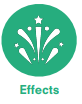 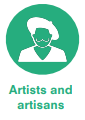 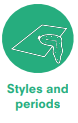 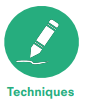 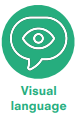 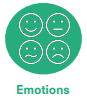 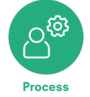 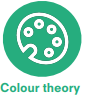 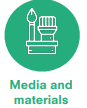 ts
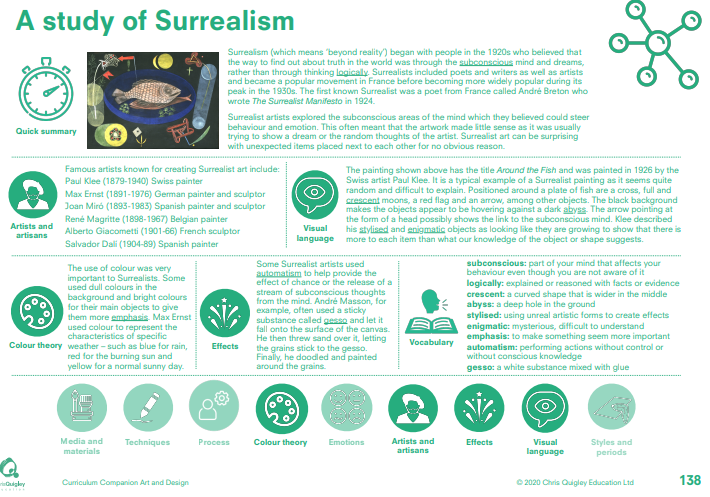 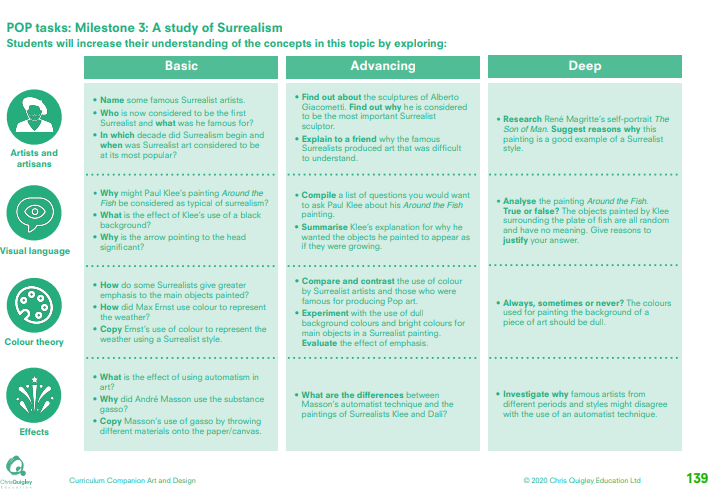 A study of Surrealism
This table shows the knowledge that will be taught in each lesson
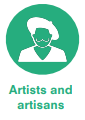 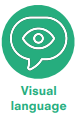 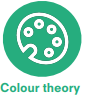 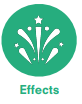 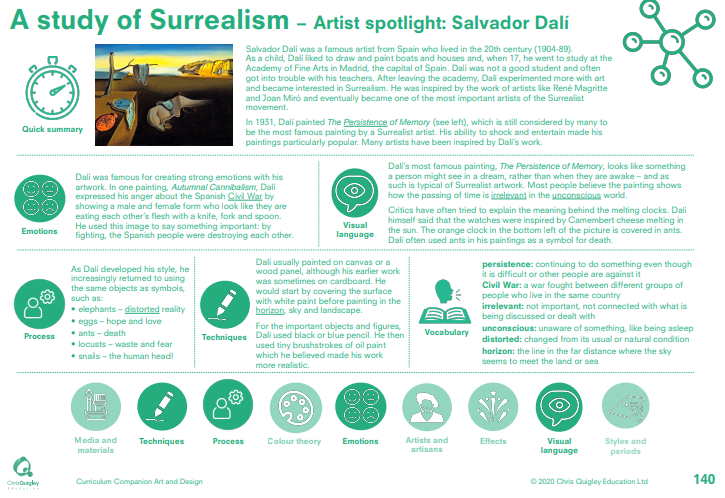 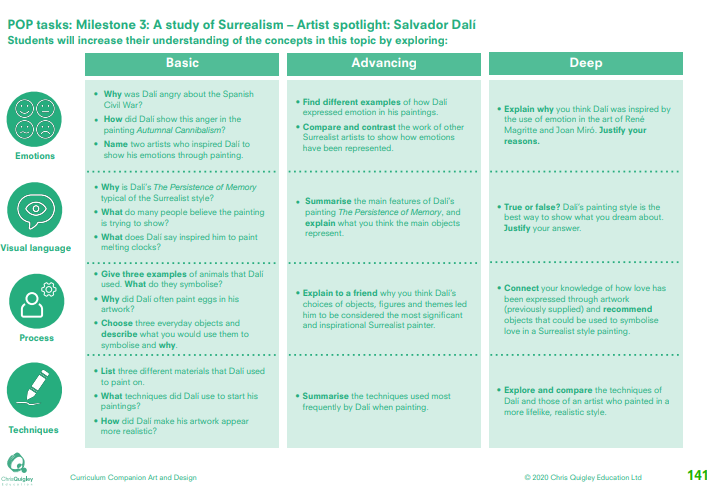 A study of Surrealism – Salvador Dali
This table shows the knowledge that will be taught in each lesson
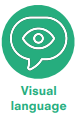 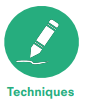 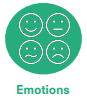 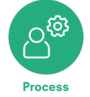 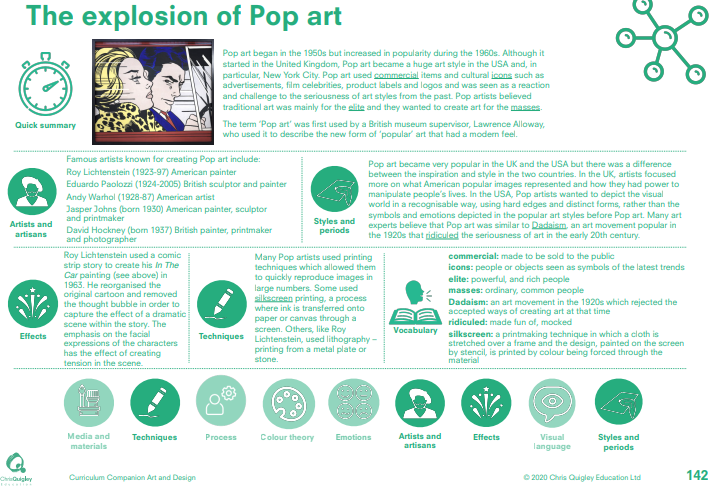 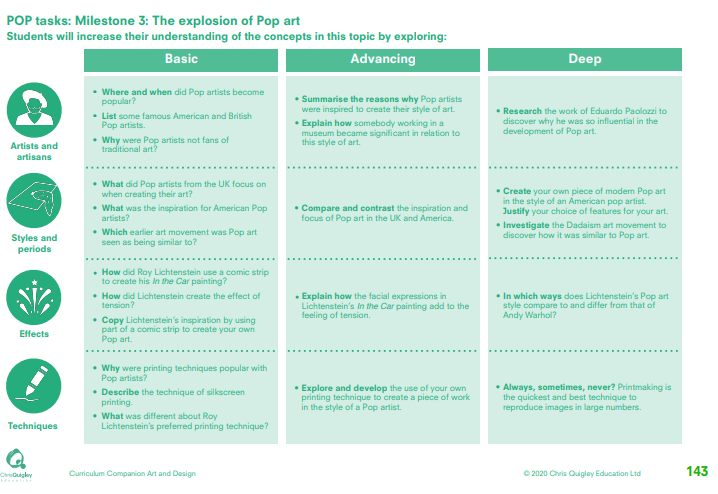 The explosion of Pop art
This table shows the knowledge that will be taught in each lesson
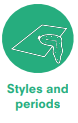 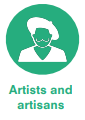 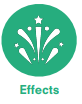 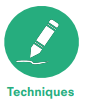 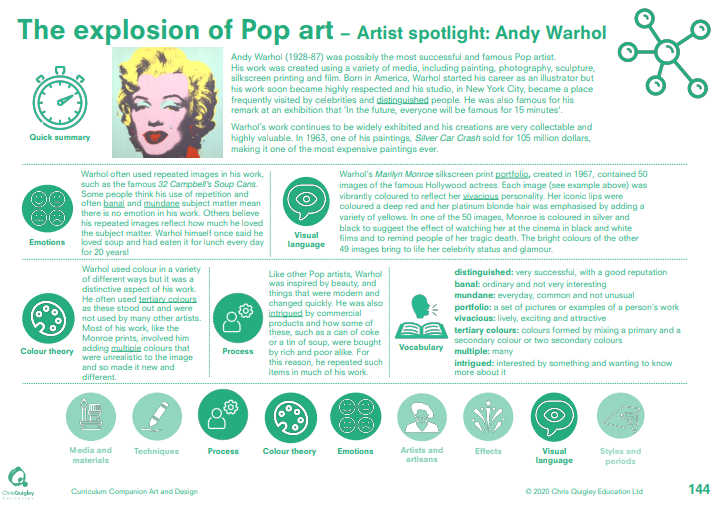 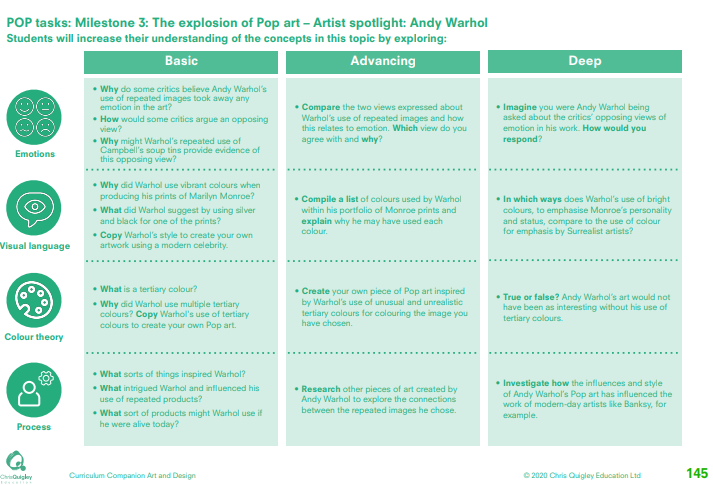 The explosion of Pop art – Andy Warhol
This table shows the knowledge that will be taught in each lesson
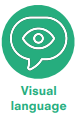 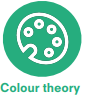 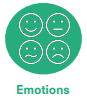 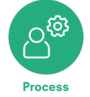 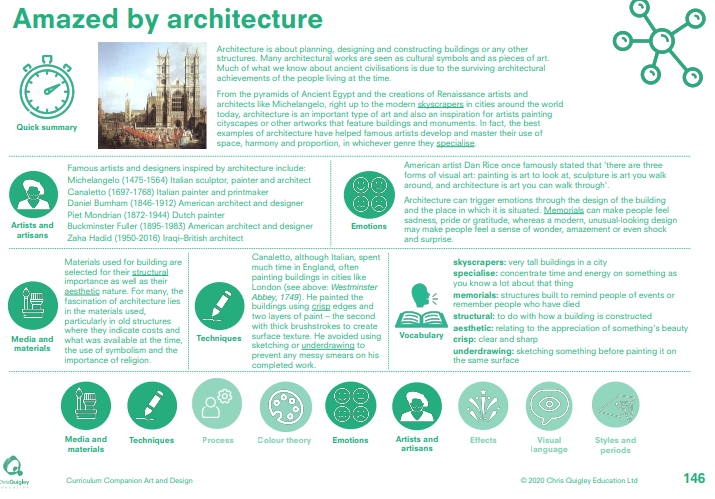 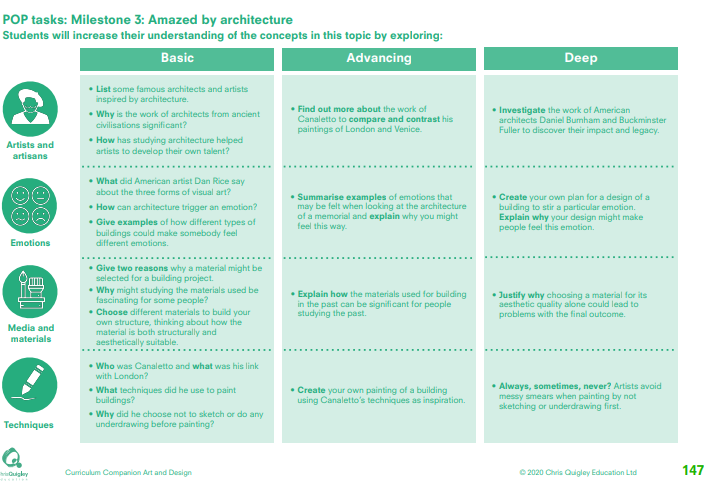 Amazed by architecture
This table shows the knowledge that will be taught in each lesson
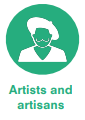 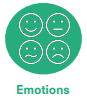 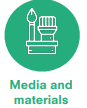 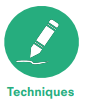 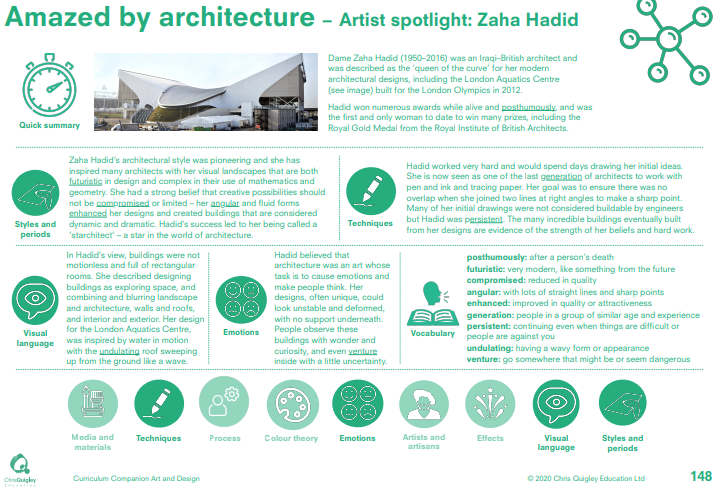 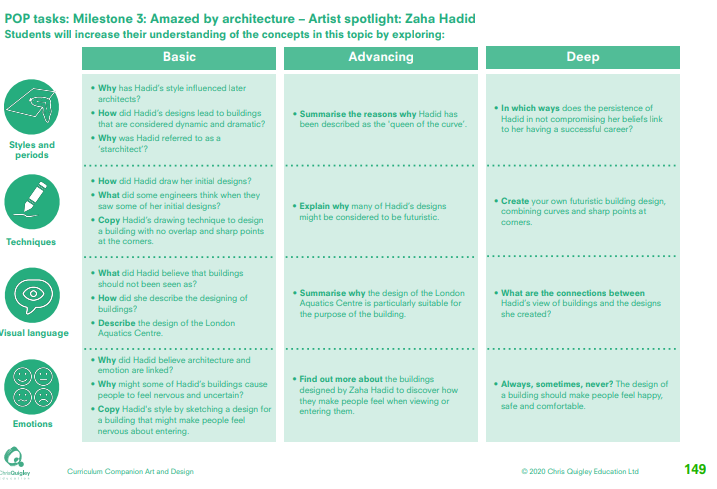 Amazed by architecture – Zaha Hadid
This table shows the knowledge that will be taught in each lesson
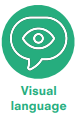 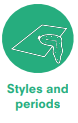 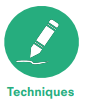 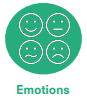 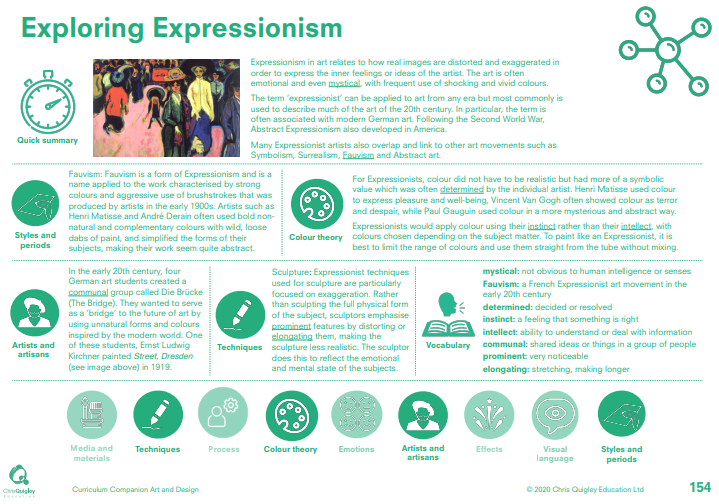 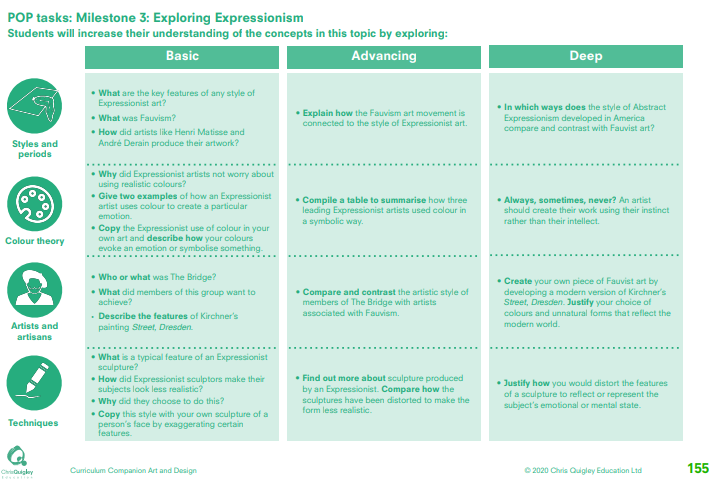 Exploring Expressionism
This table shows the knowledge that will be taught in each lesson
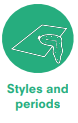 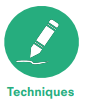 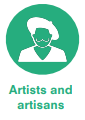 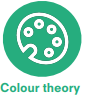 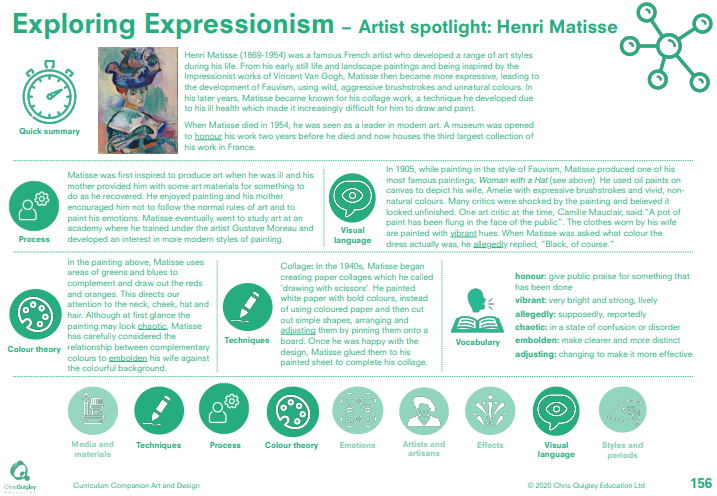 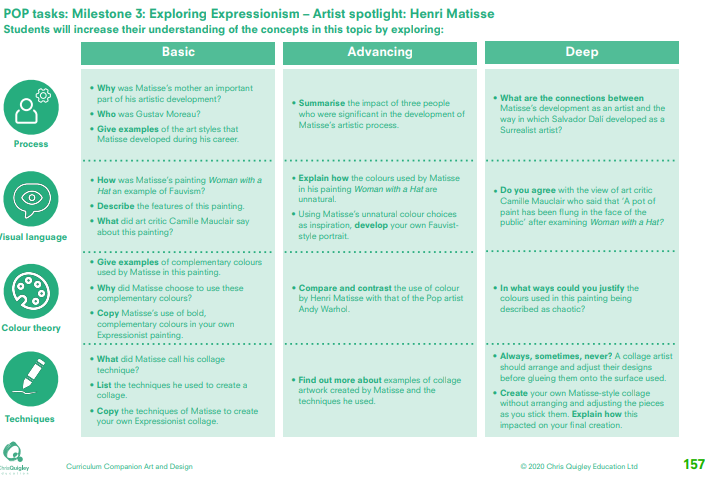 Exploring Expressionism – Henri Matisse
This table shows the knowledge that will be taught in each lesson
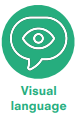 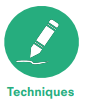 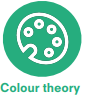 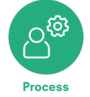 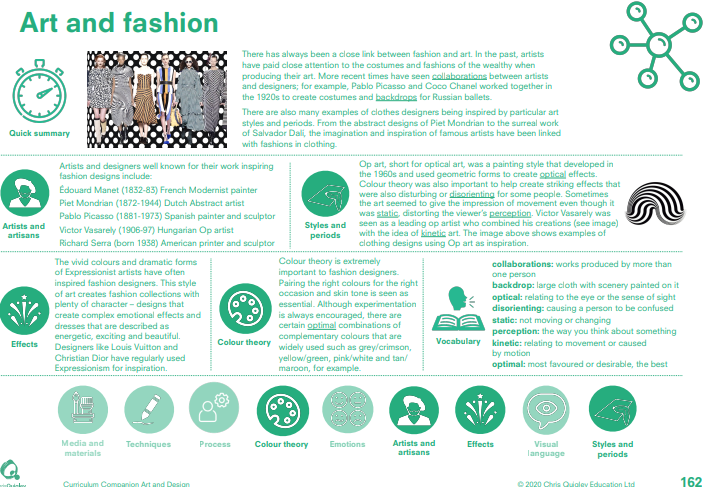 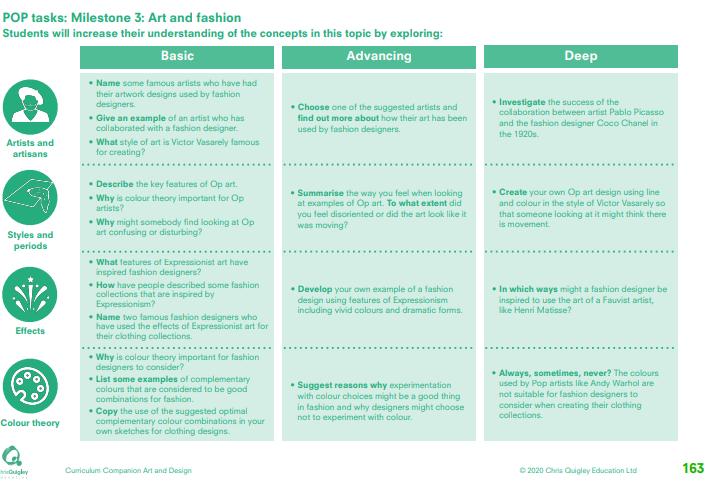 Art and fashion
This table shows the knowledge that will be taught in each lesson
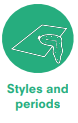 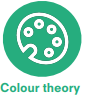 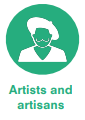 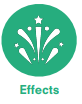 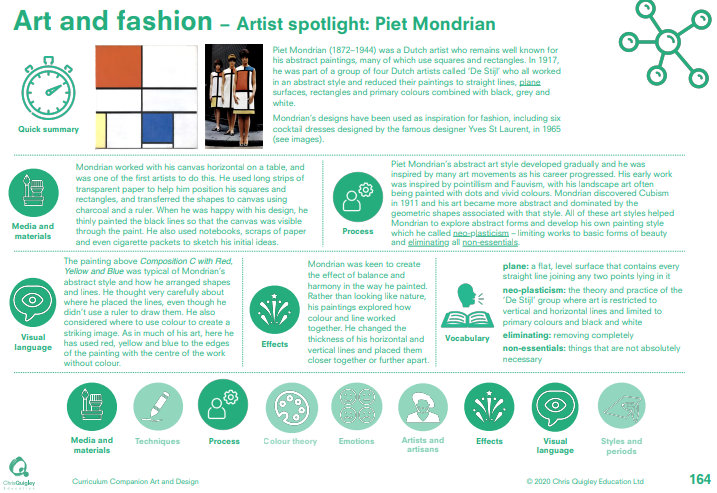 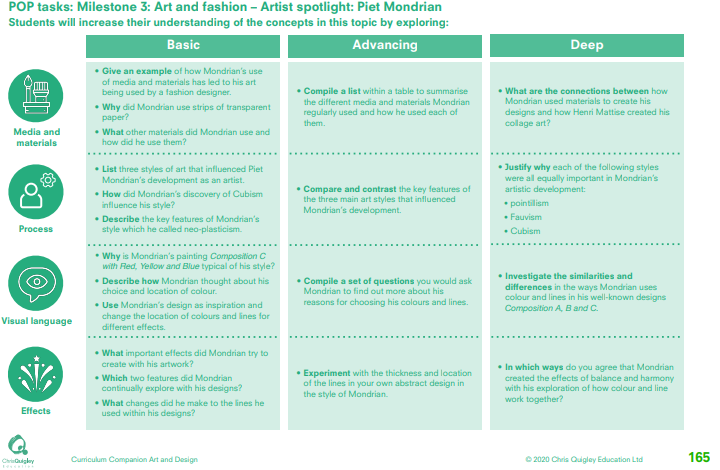 Art and fashion – Piet Mondrian
This table shows the knowledge that will be taught in each lesson
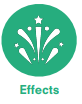 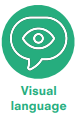 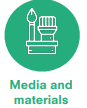 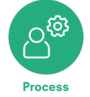 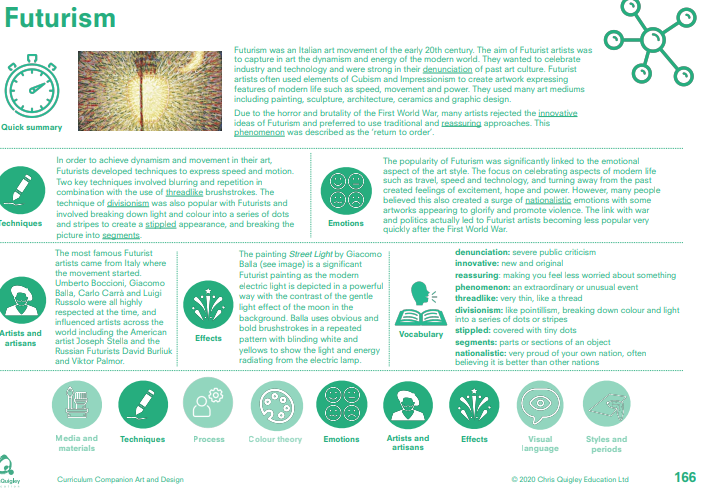 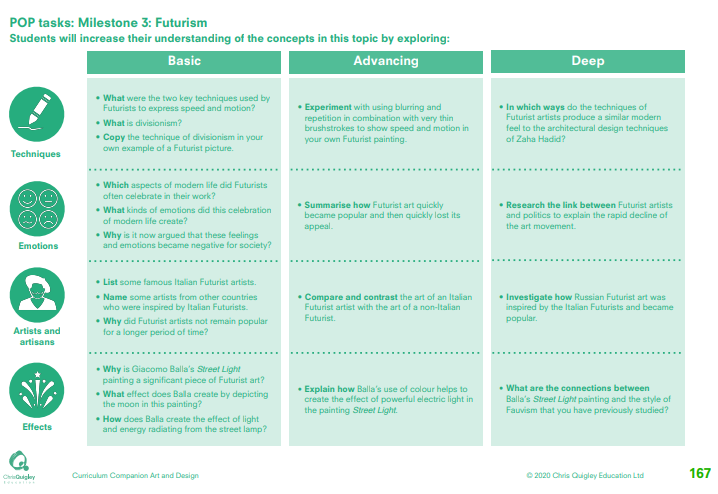 Futurism
This table shows the knowledge that will be taught in each lesson
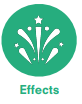 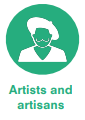 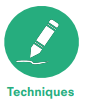 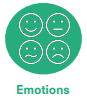 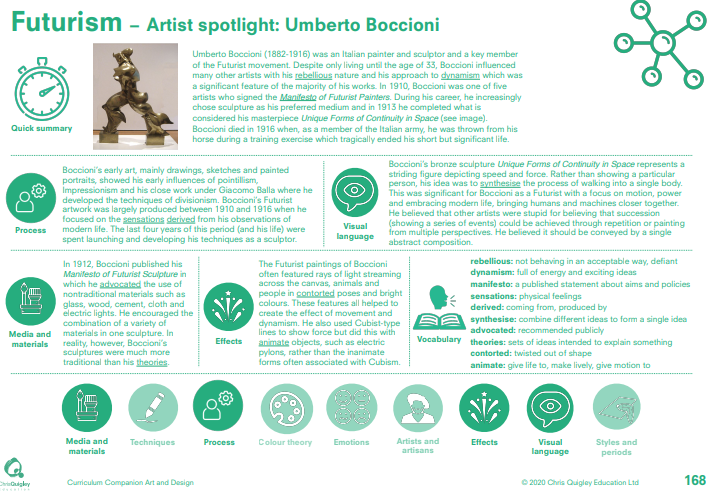 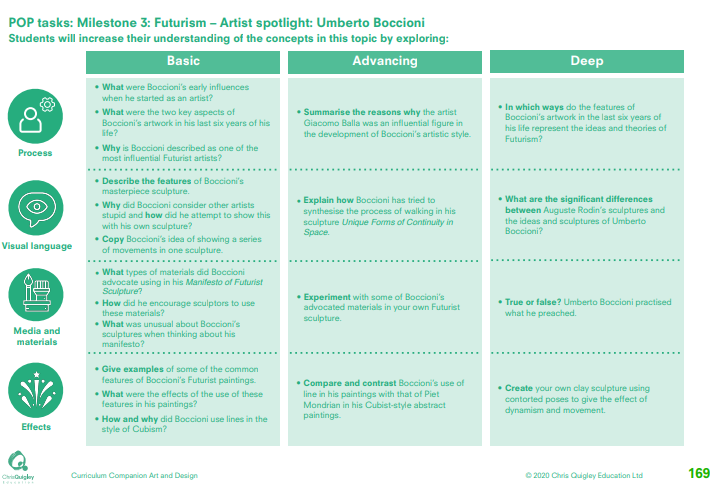 Futurism – Umberto Boccioni
This table shows the knowledge that will be taught in each lesson
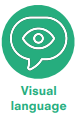 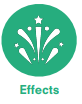 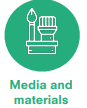 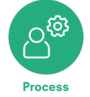 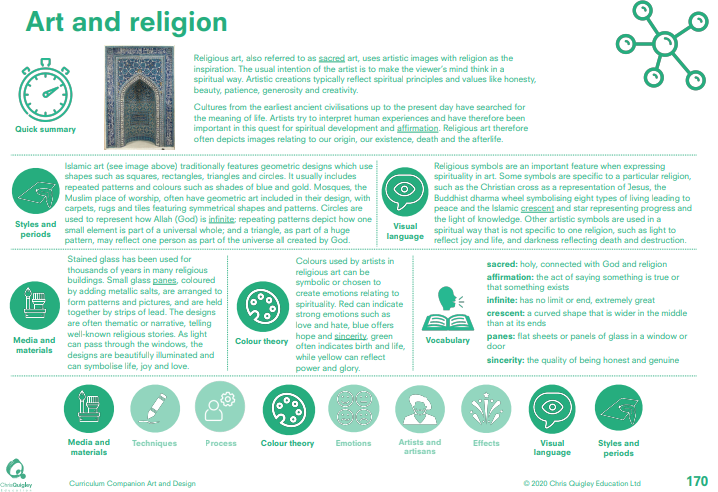 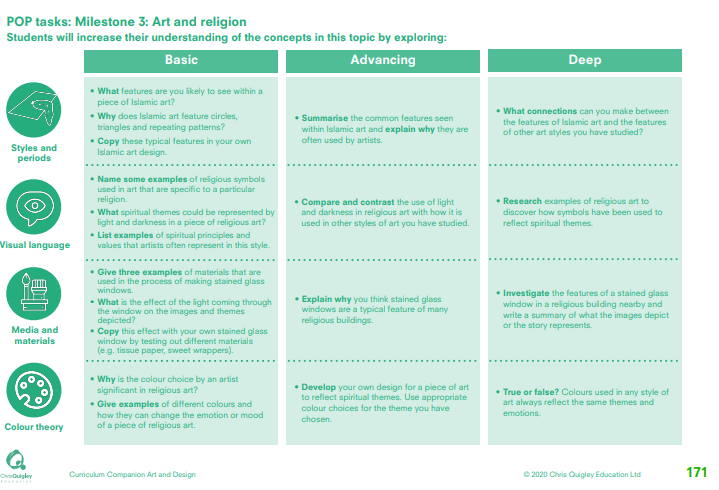 Art and religion
This table shows the knowledge that will be taught in each lesson
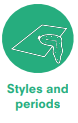 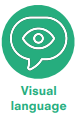 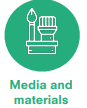 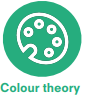 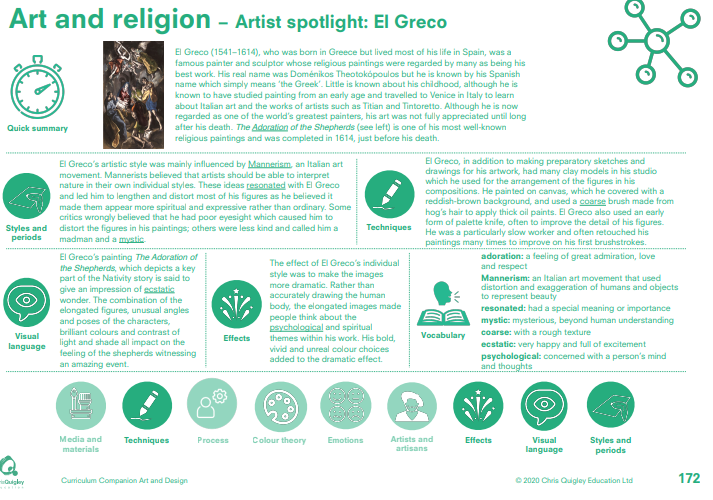 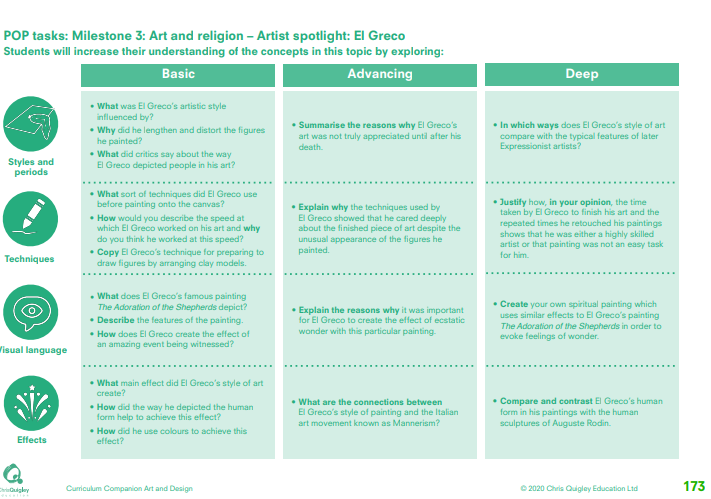 Art and religion – El Greco
This table shows the knowledge that will be taught in each lesson
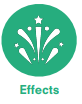 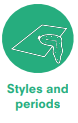 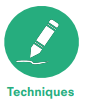 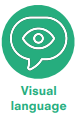 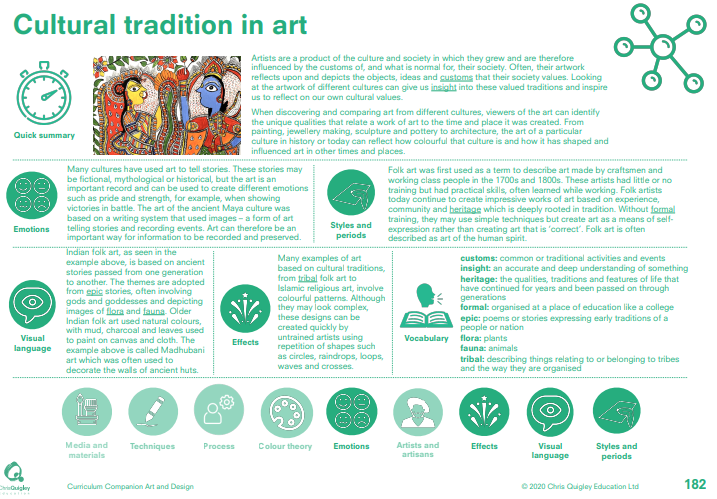 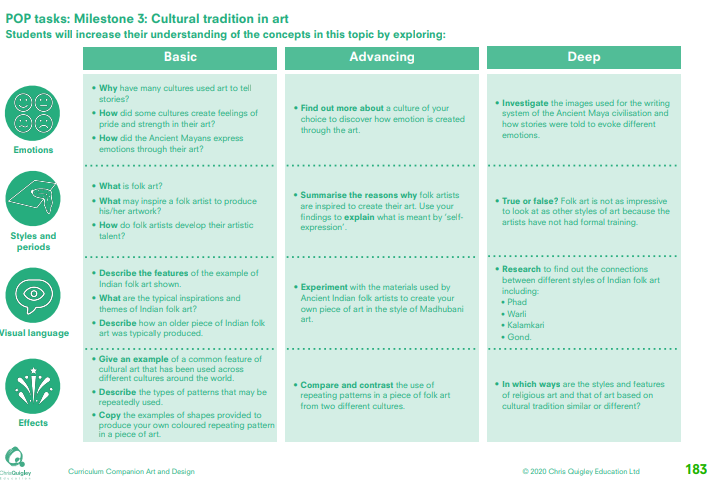 Cultural tradition in art
This table shows the knowledge that will be taught in each lesson
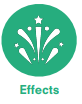 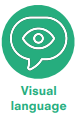 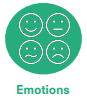 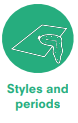 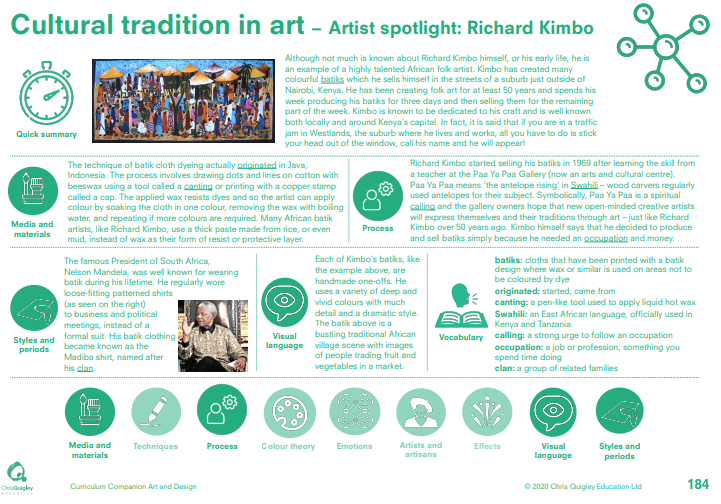 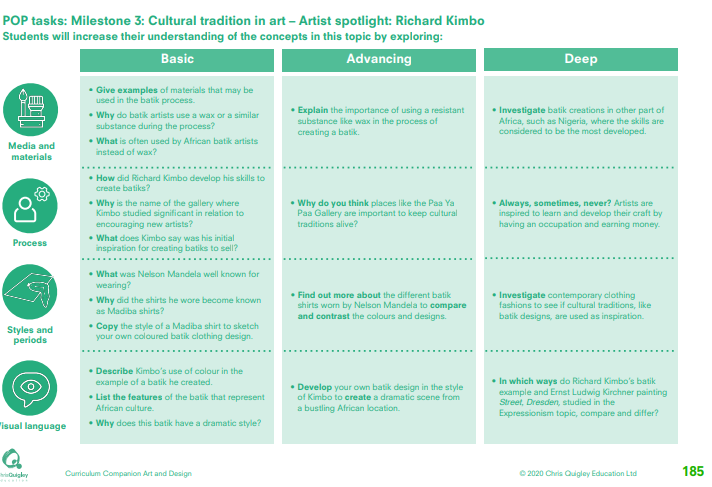 Cultural tradition in art – Richard Kimbo
This table shows the knowledge that will be taught in each lesson
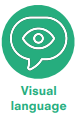 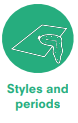 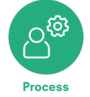 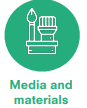